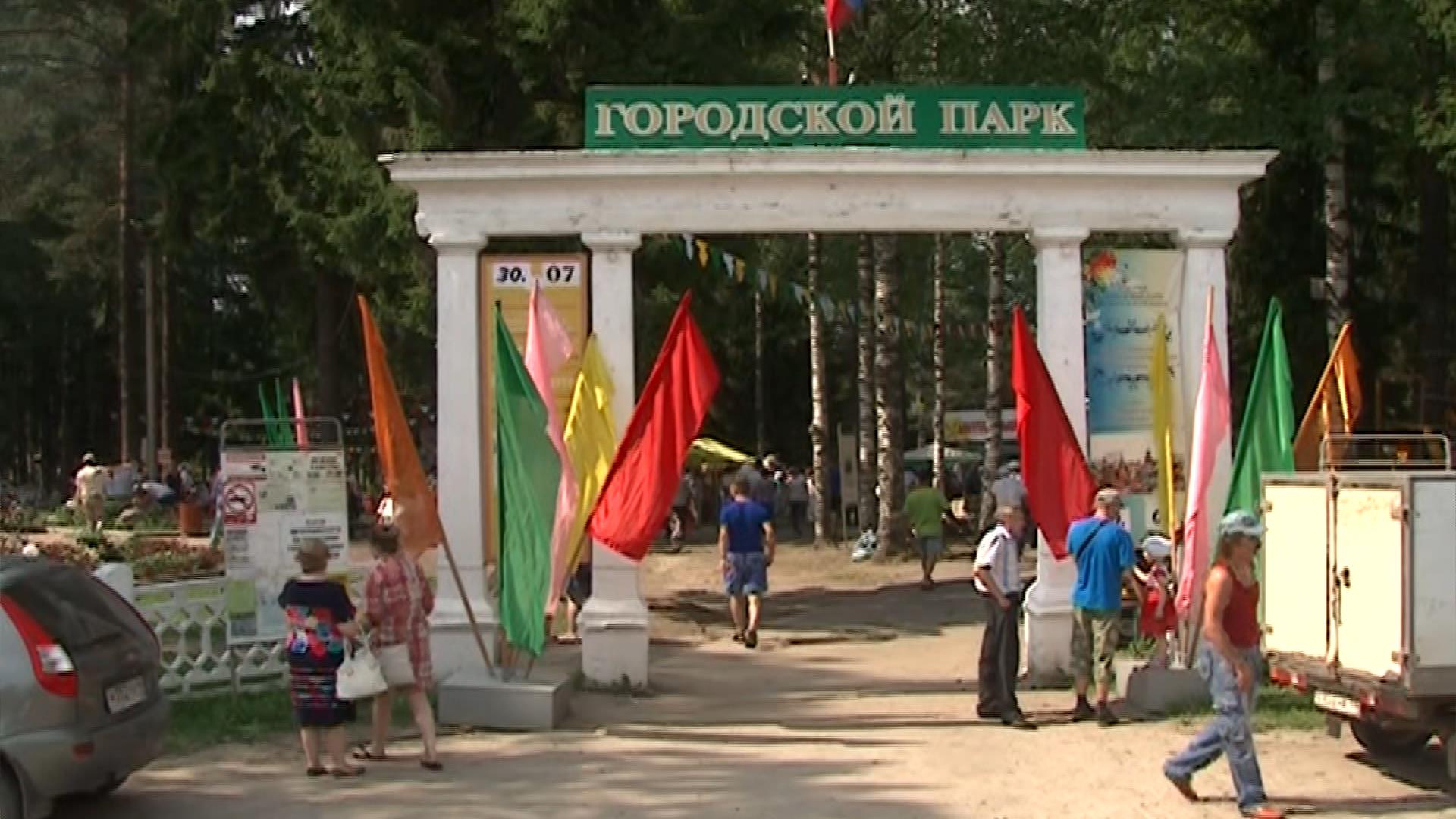 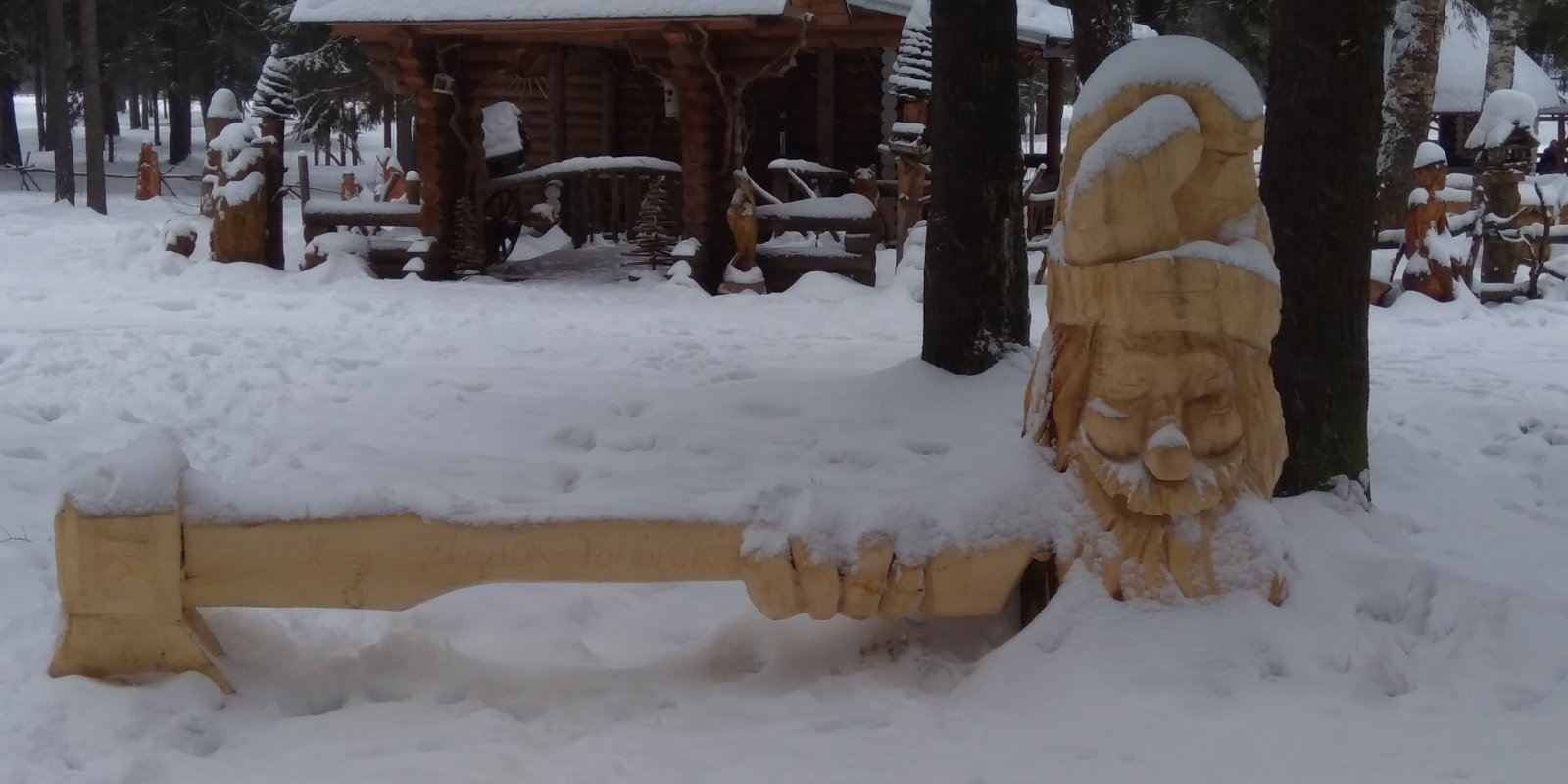 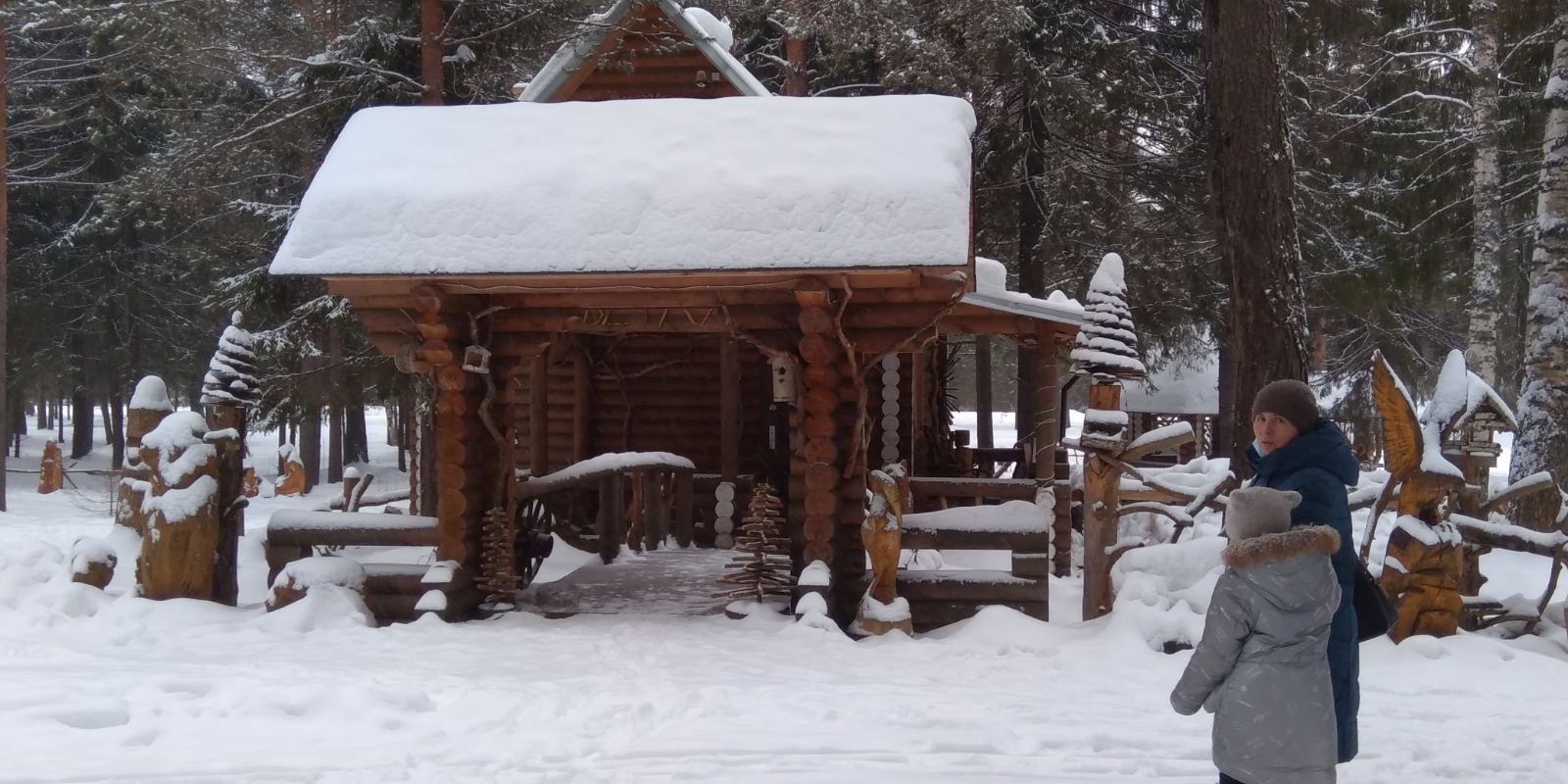 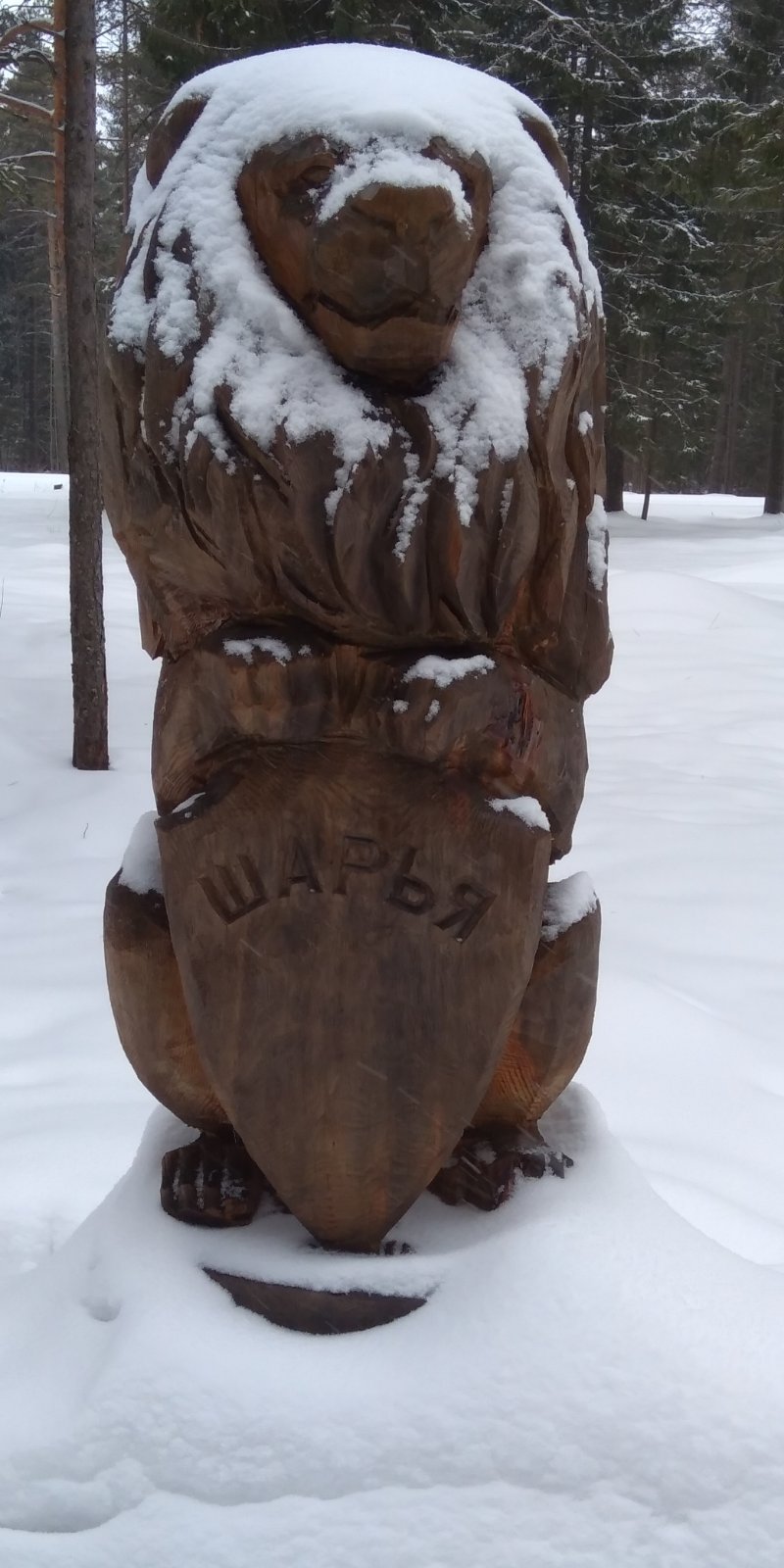 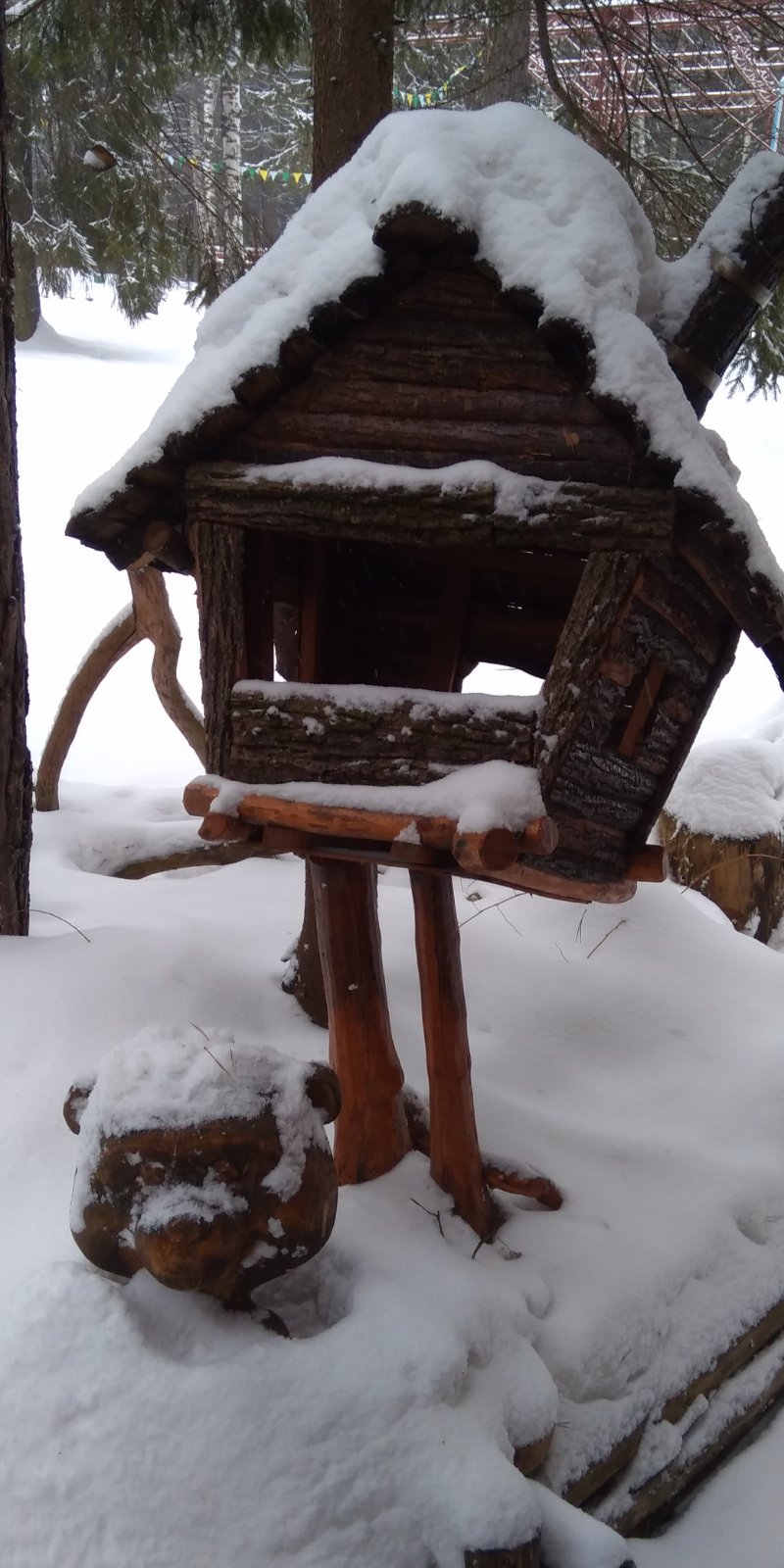 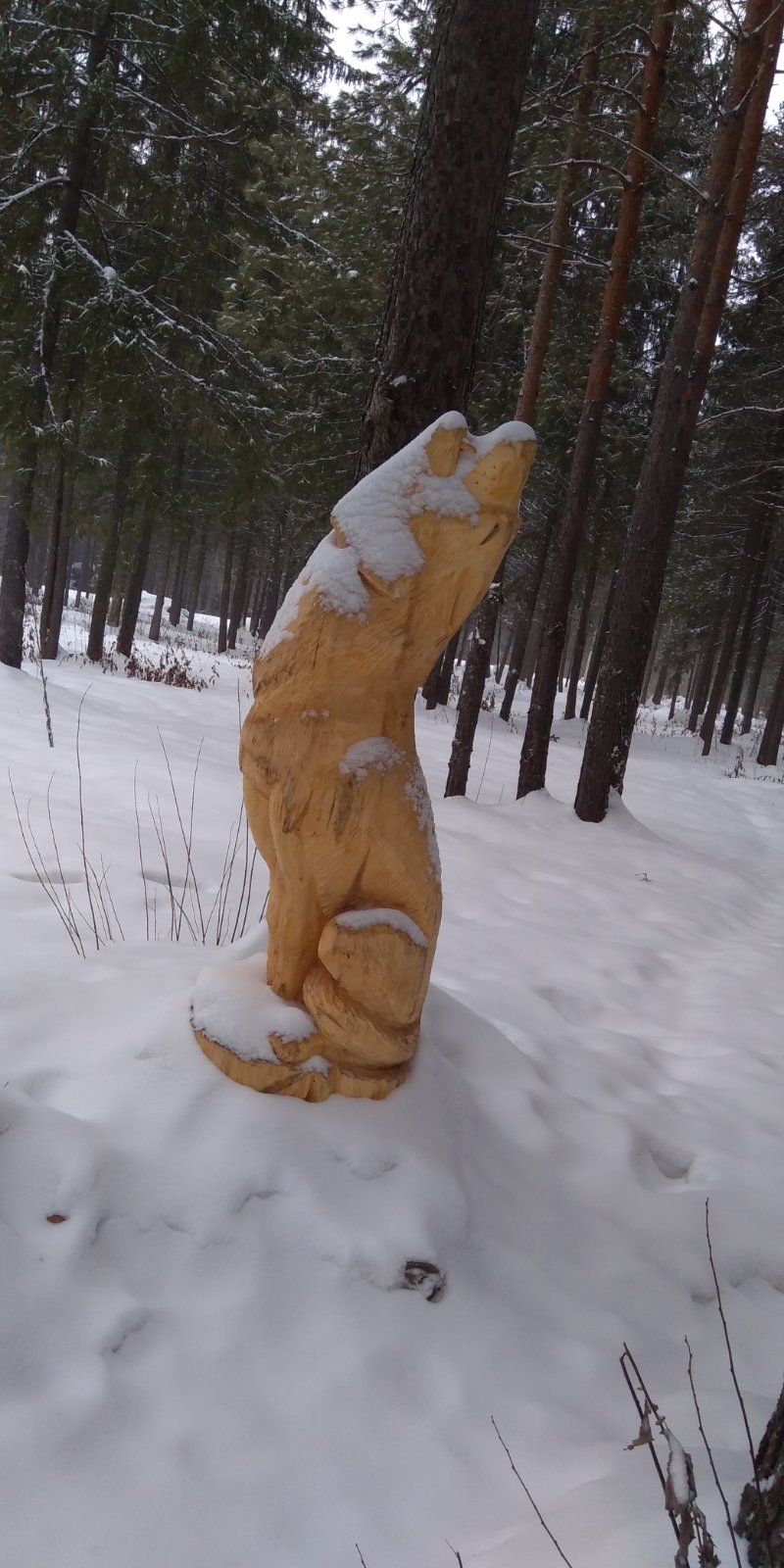 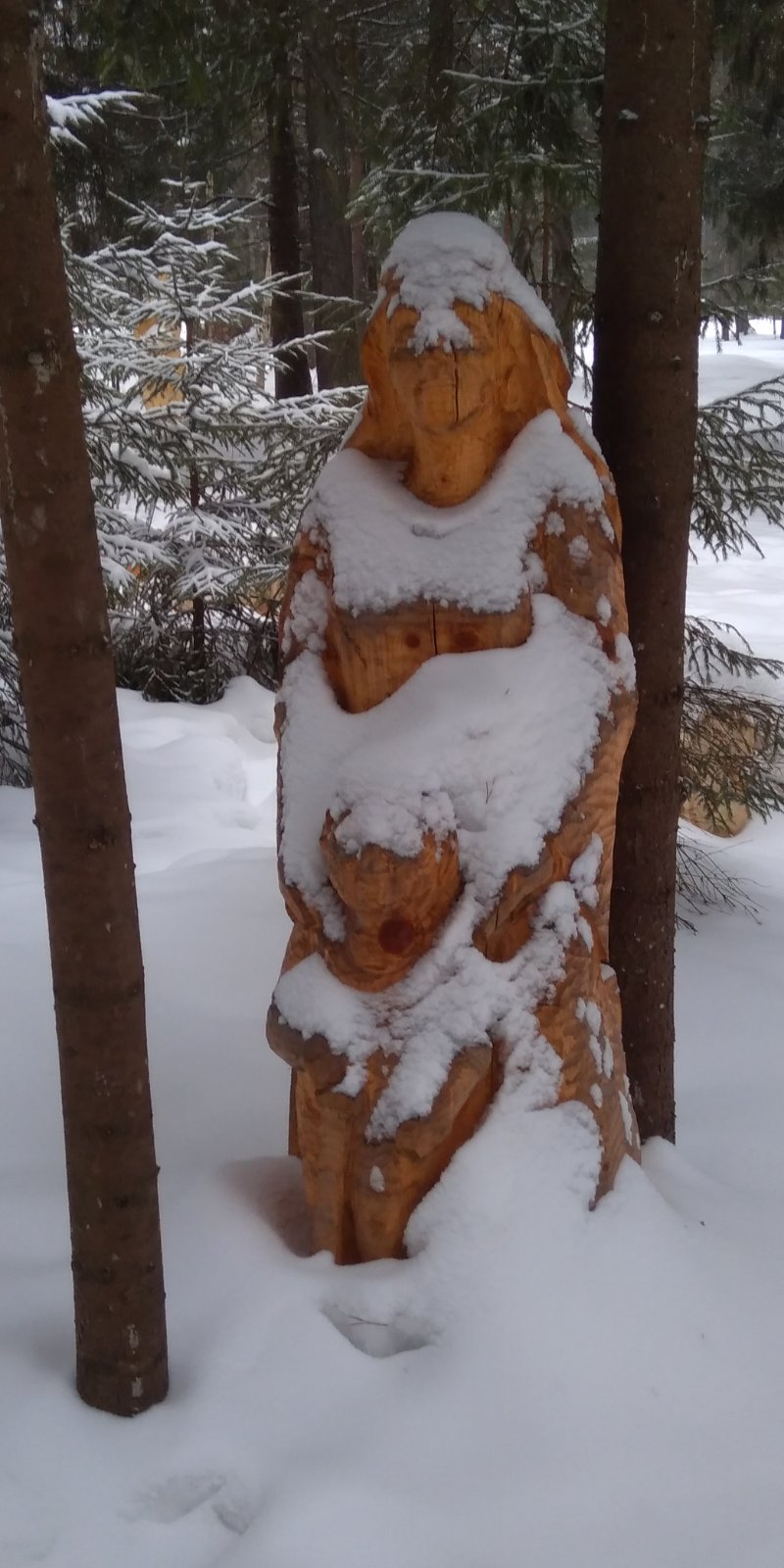 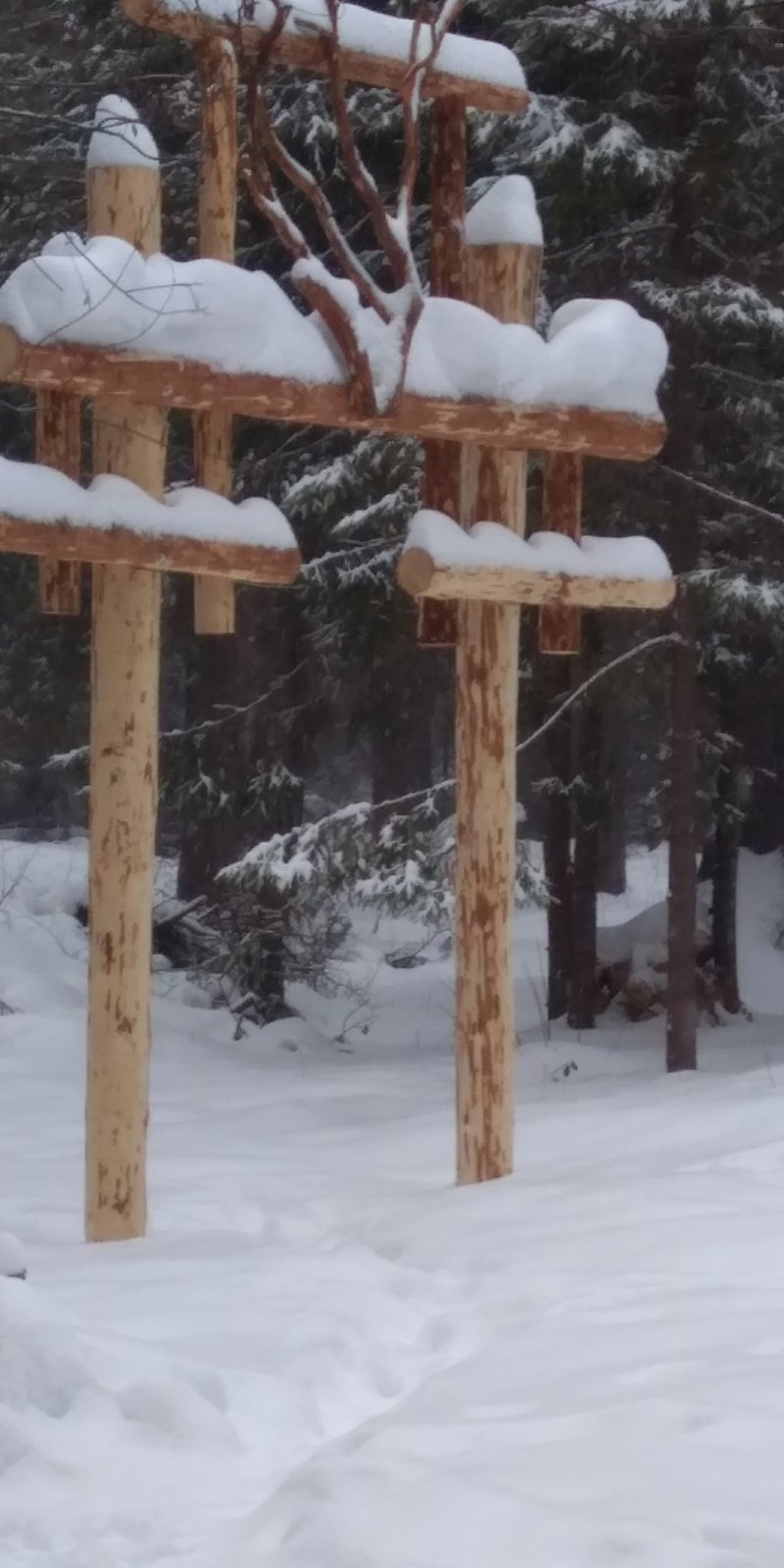 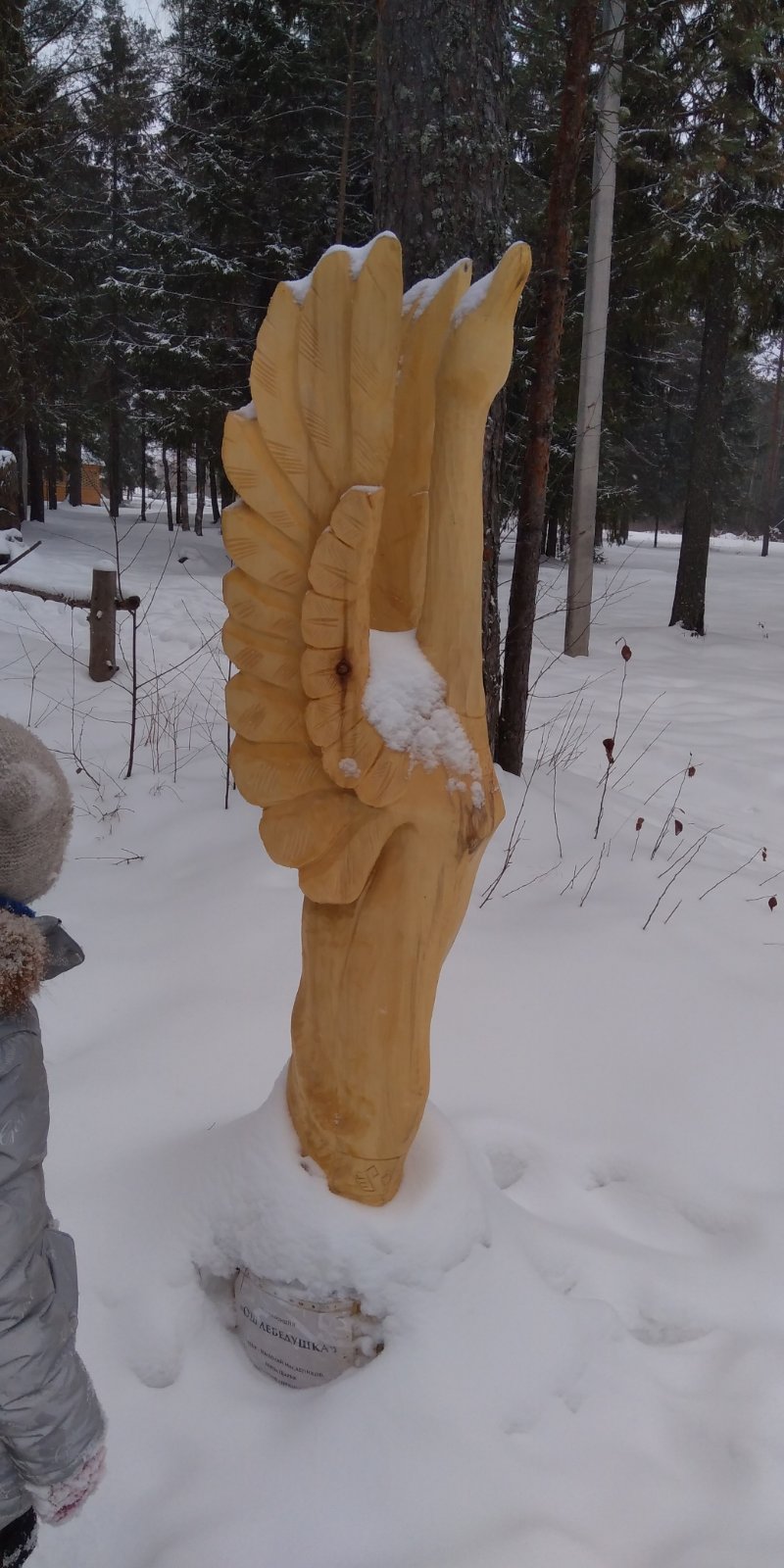 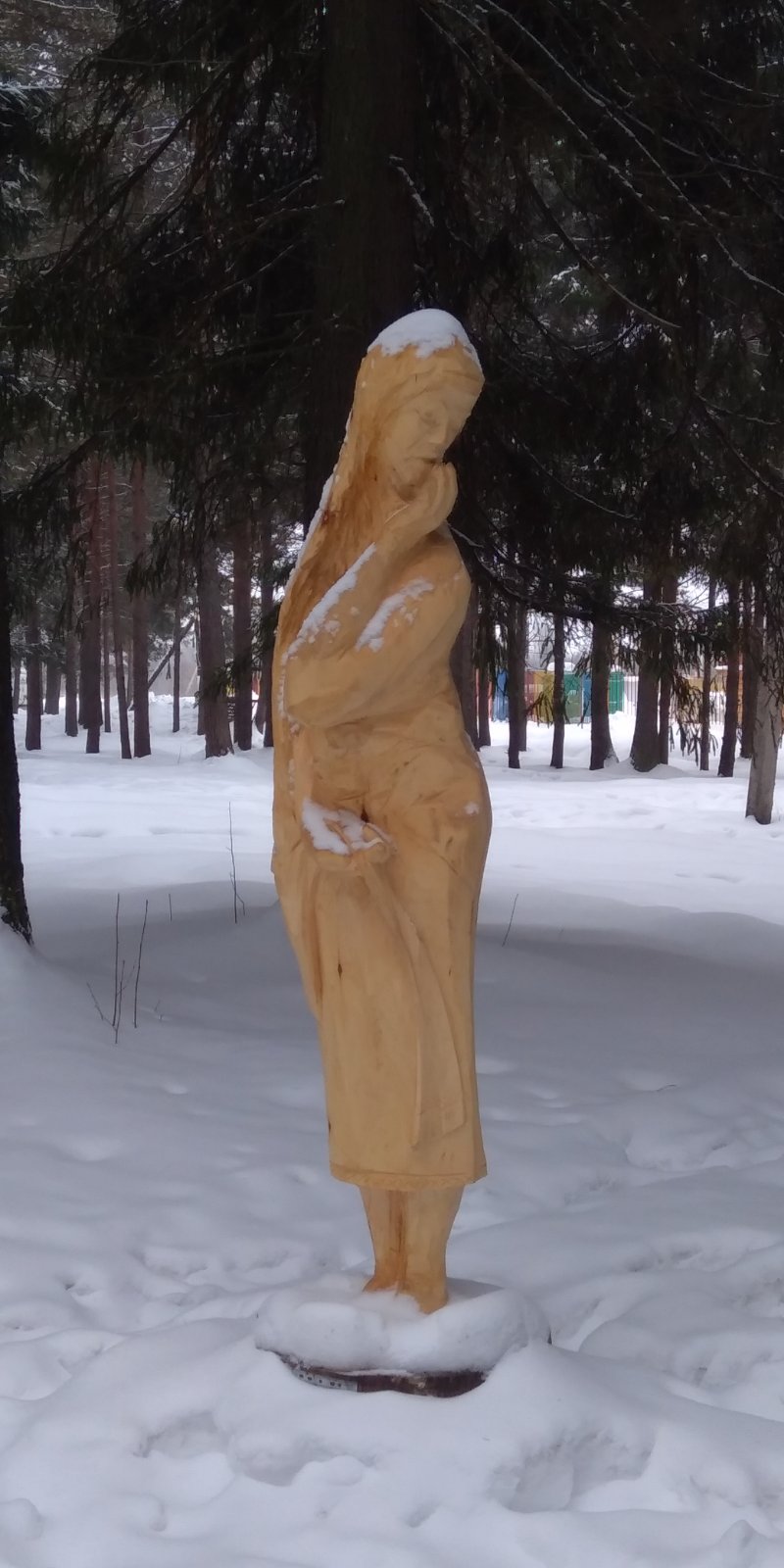 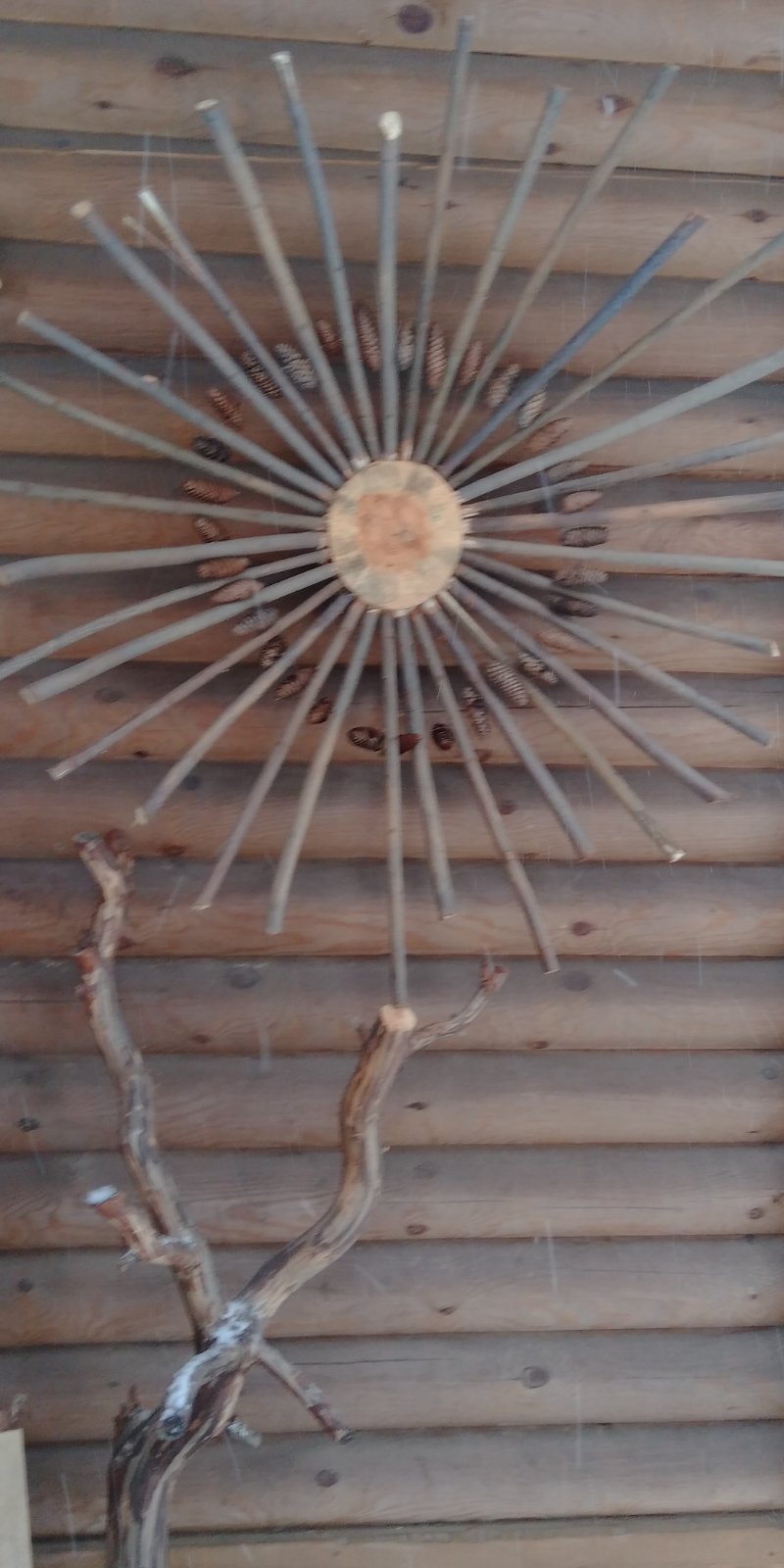 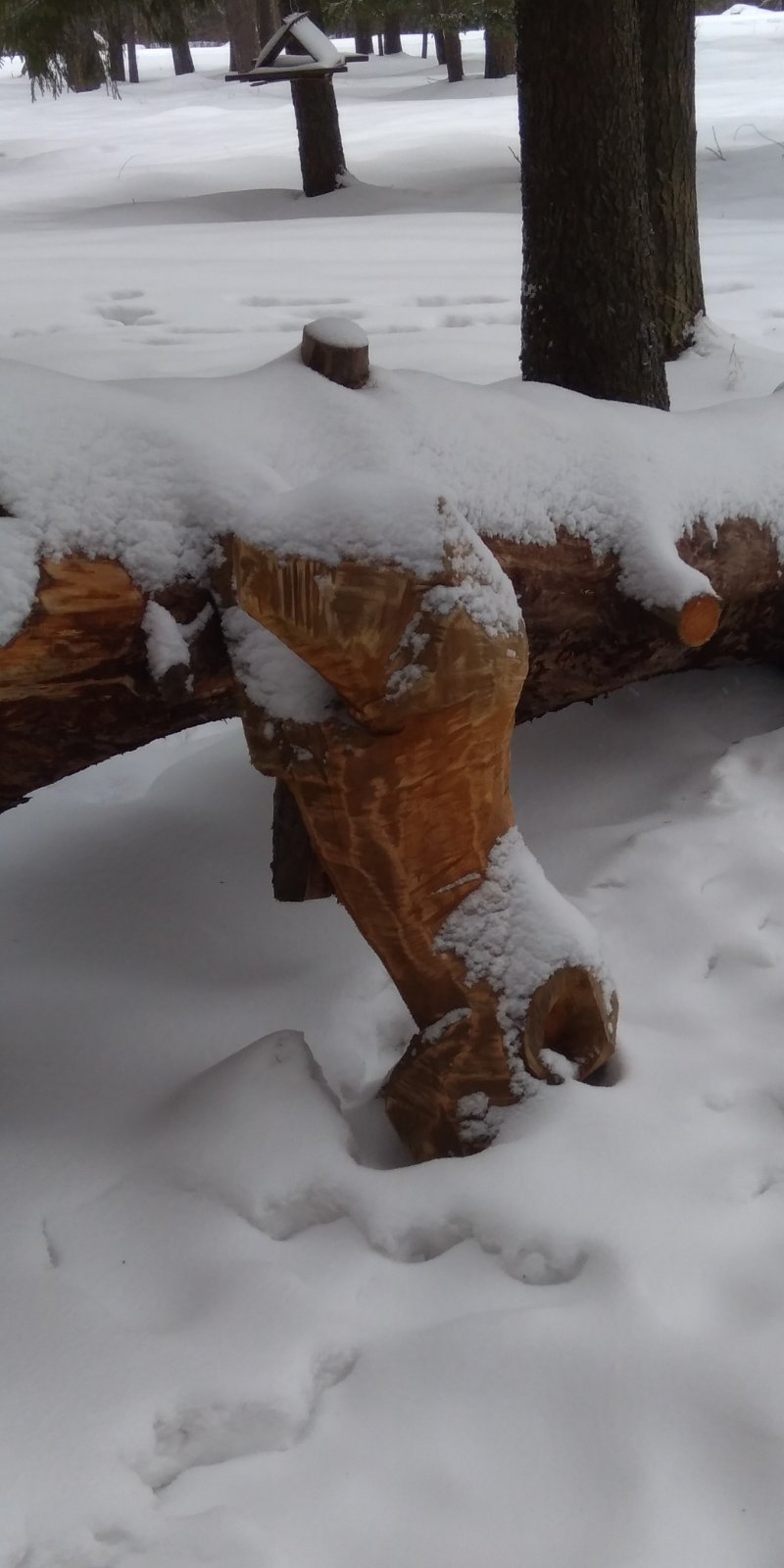 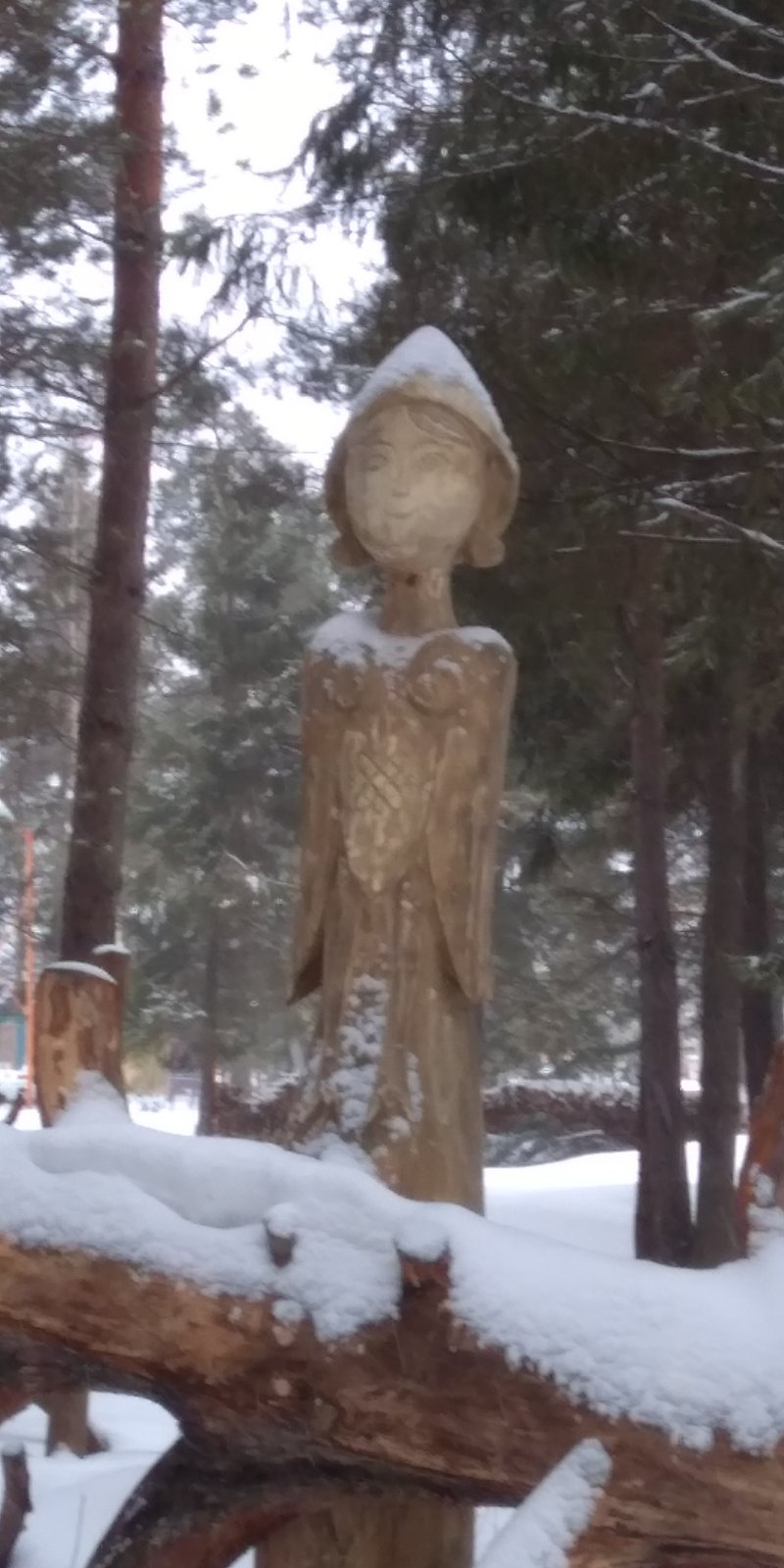 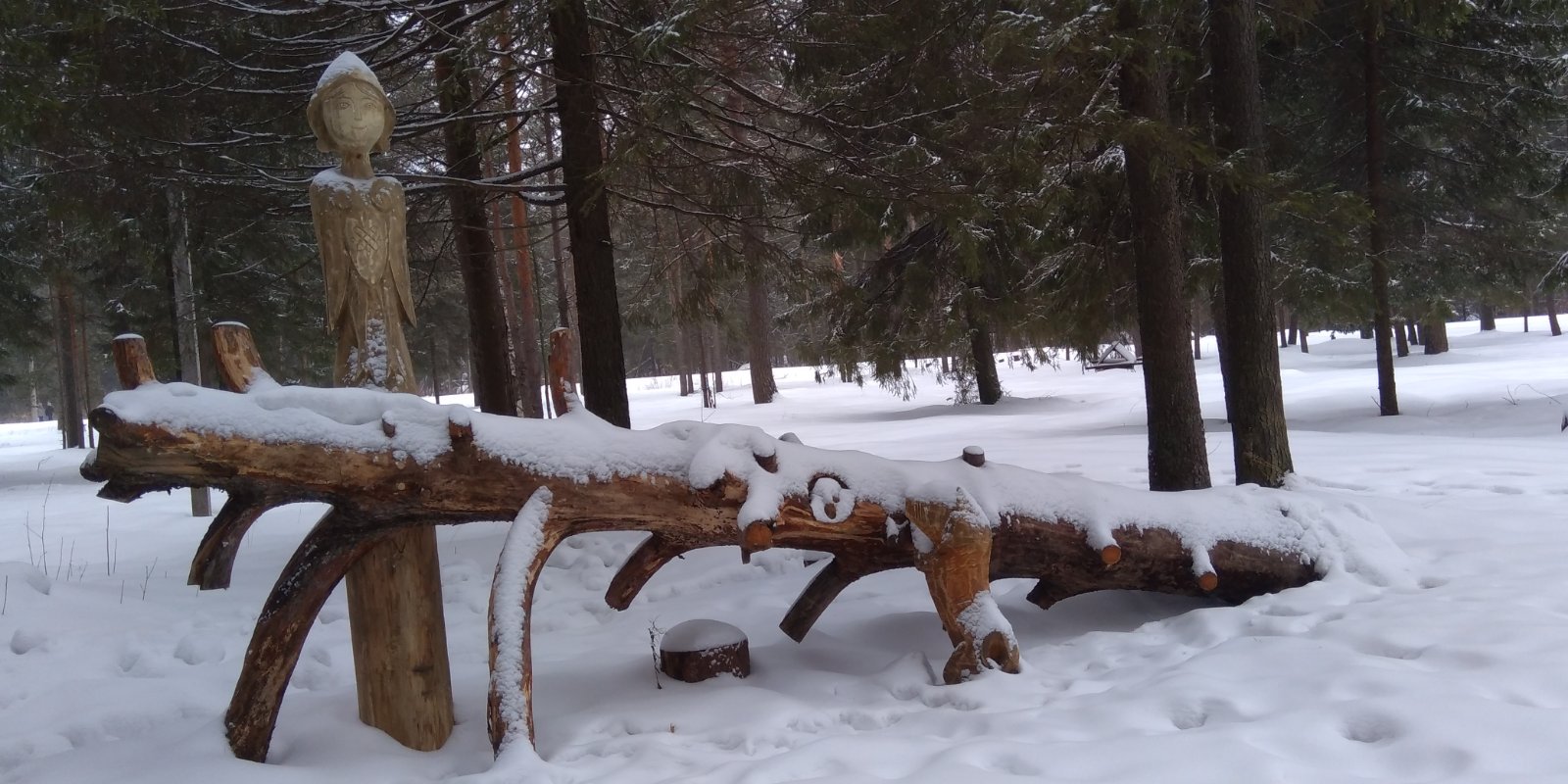 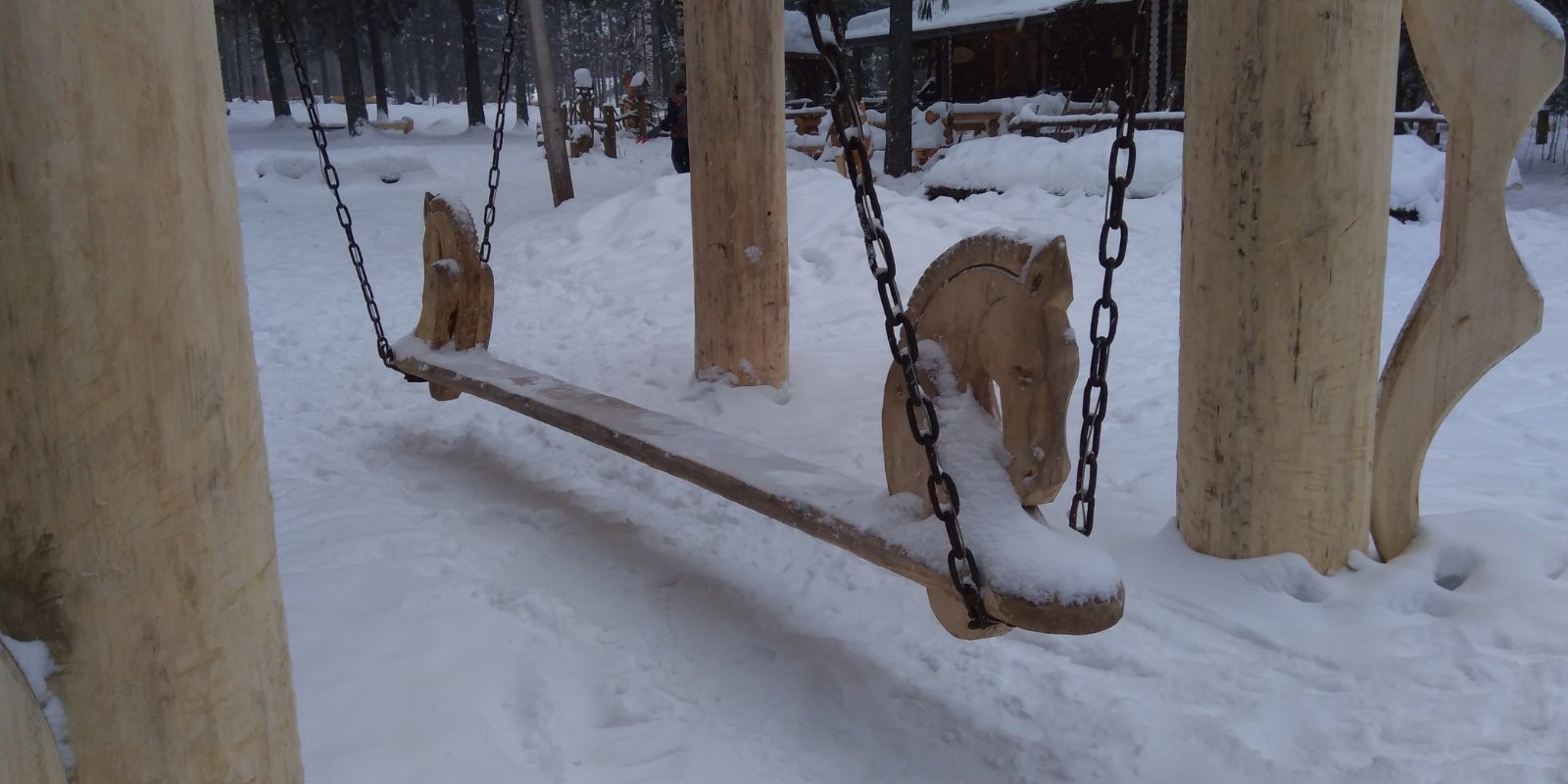 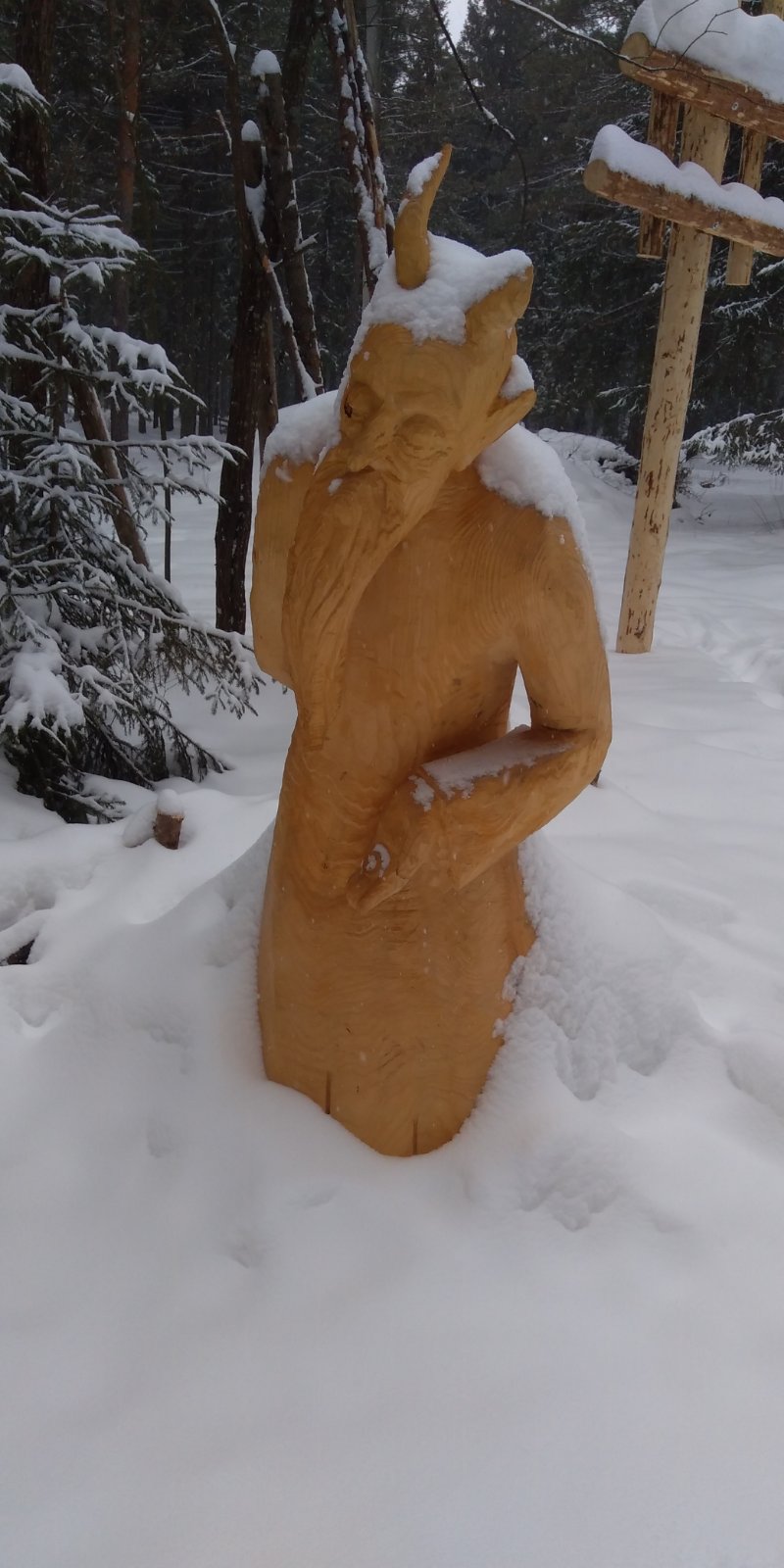 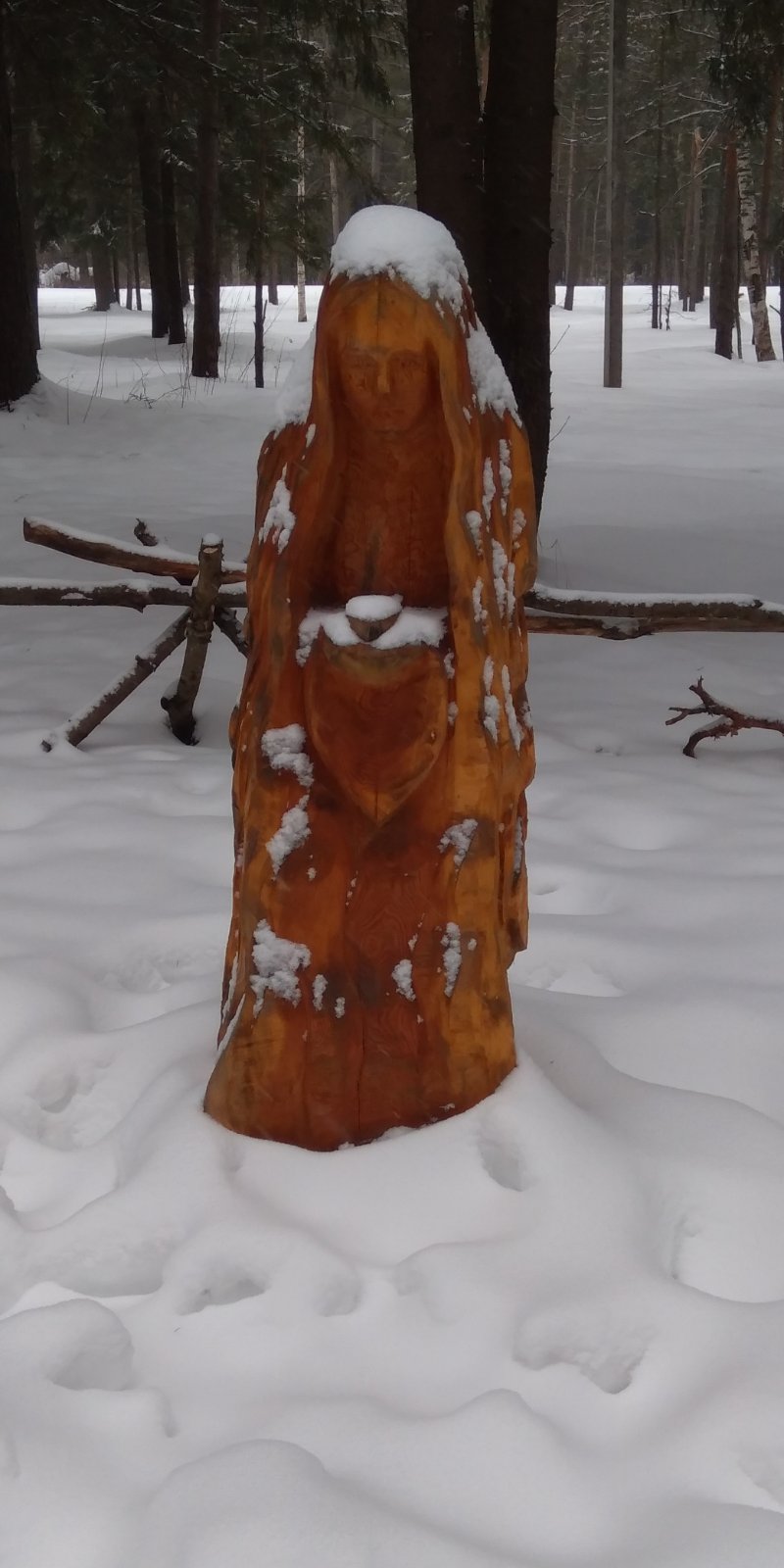 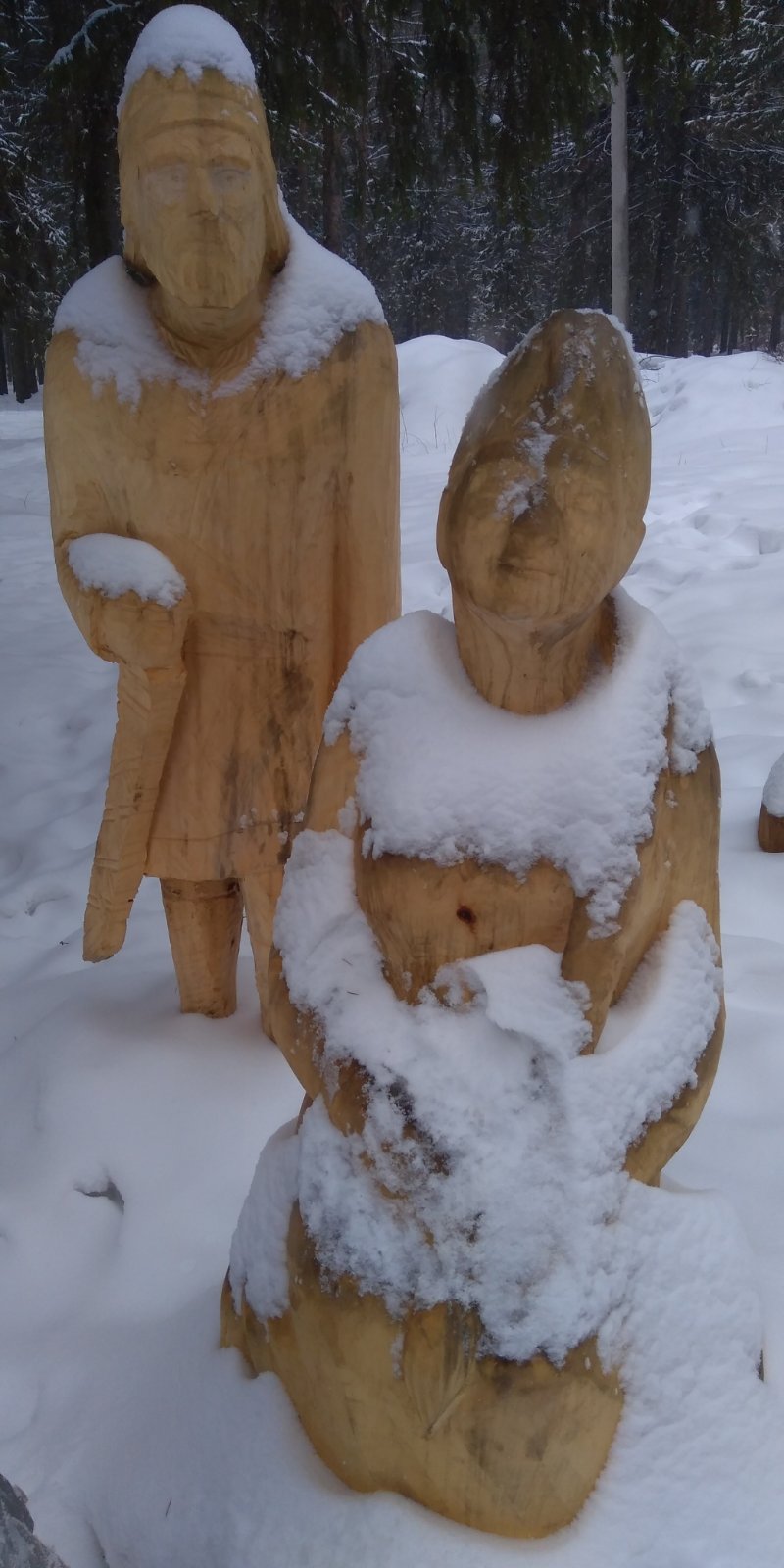 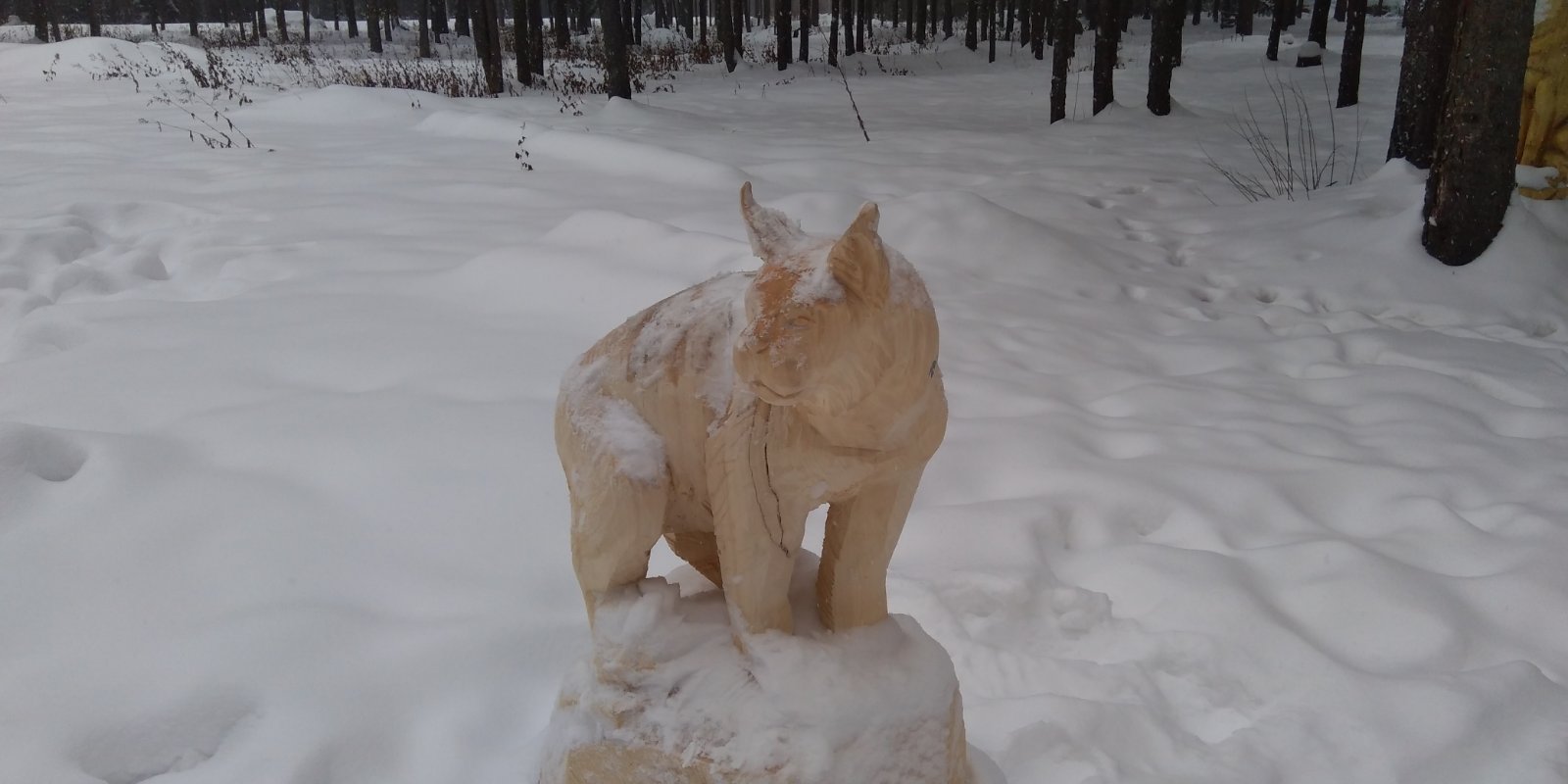 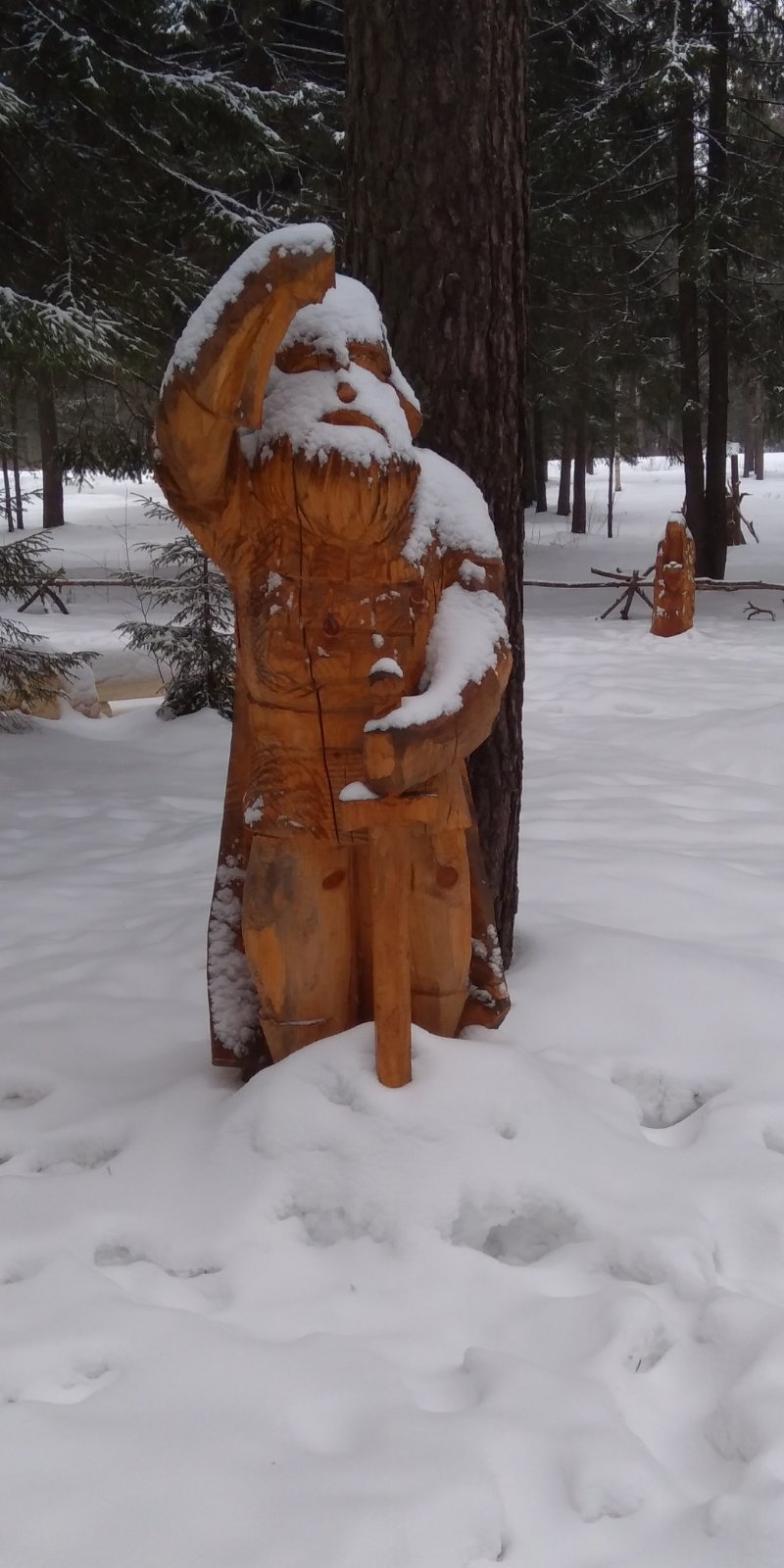 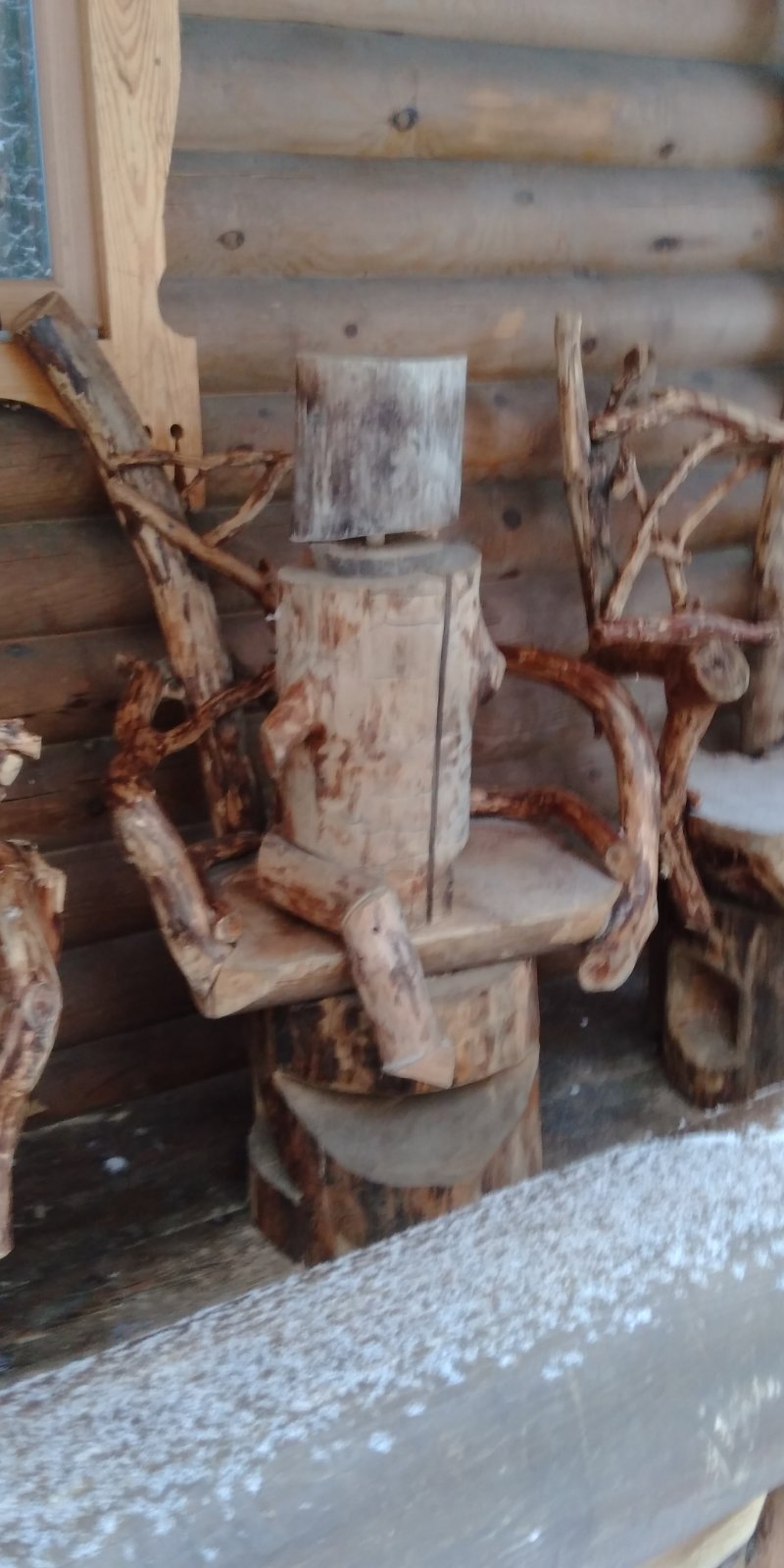 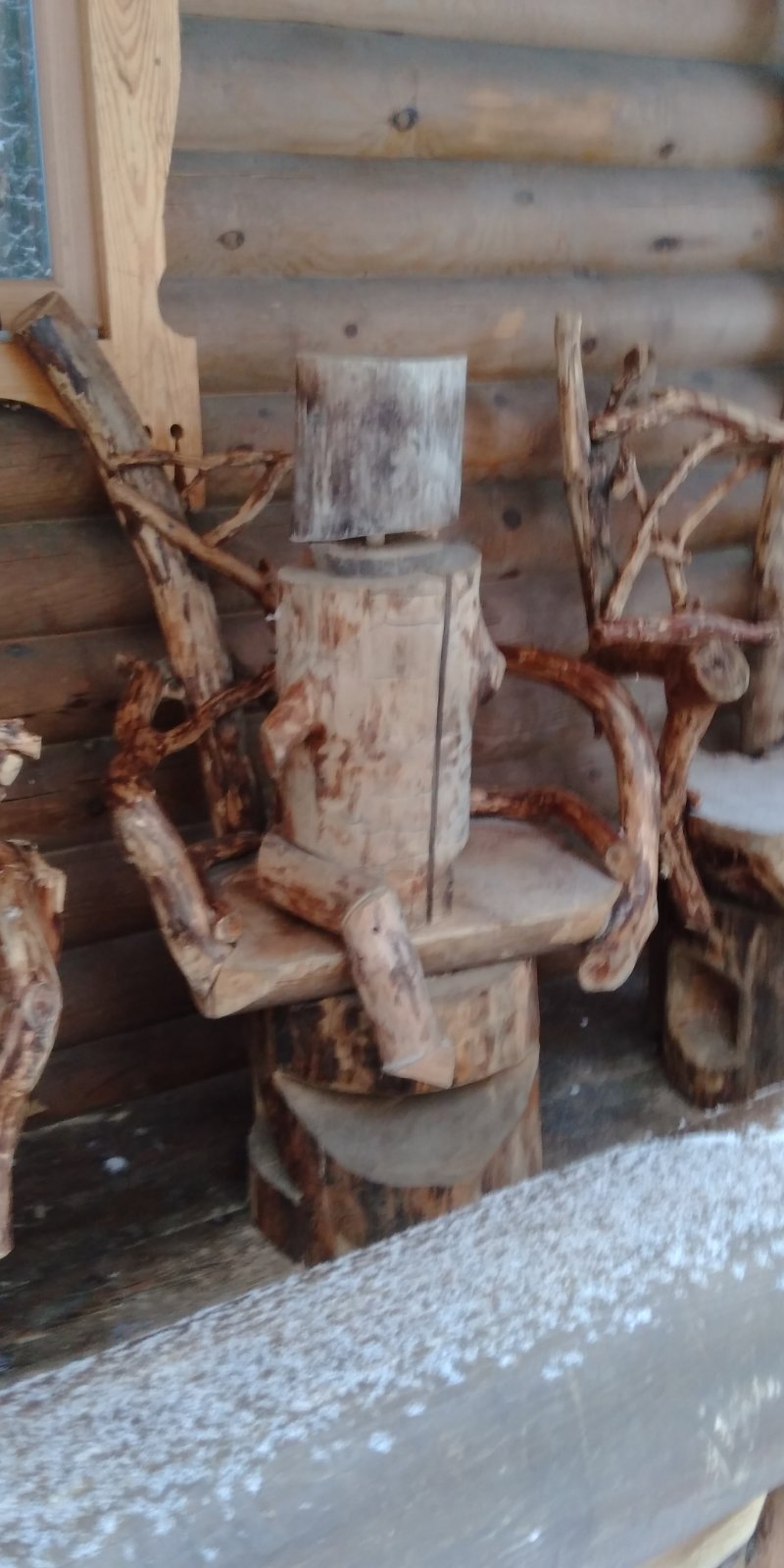 Спасибо за внимание